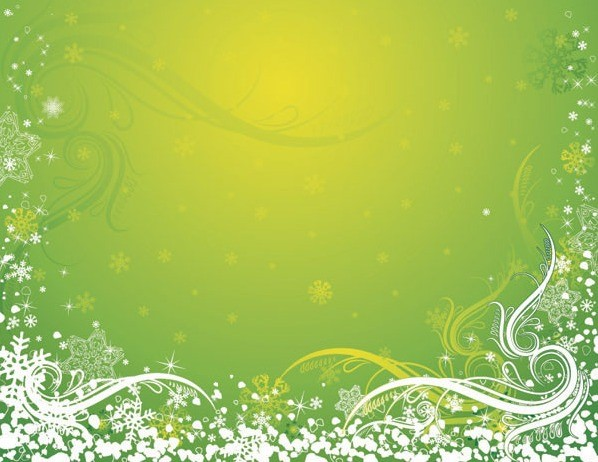 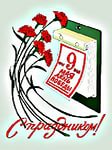 Встреча детей с тружеником тыла
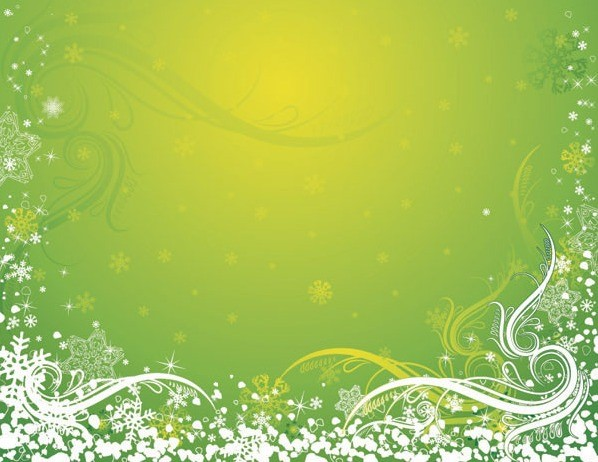 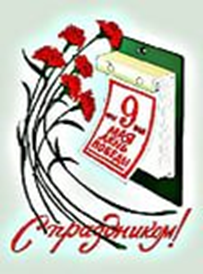 8 мая 2015 года в нашем детском саду прошла встреча ветерана педагогического труда, труженика тылаПресниковой Зои Семёновны, детство которой застало военное время
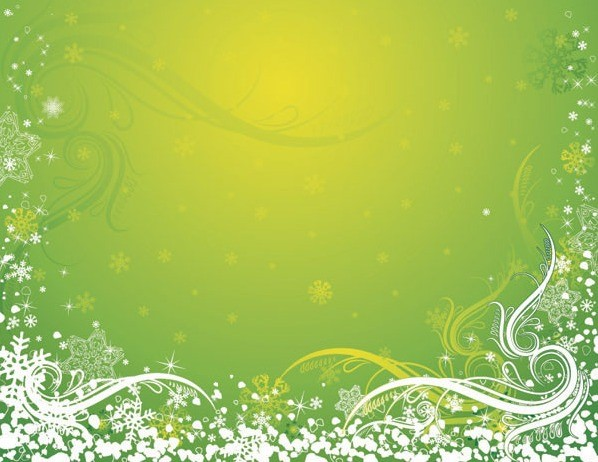 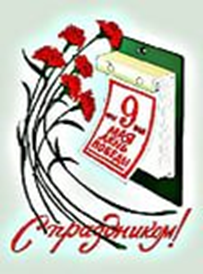 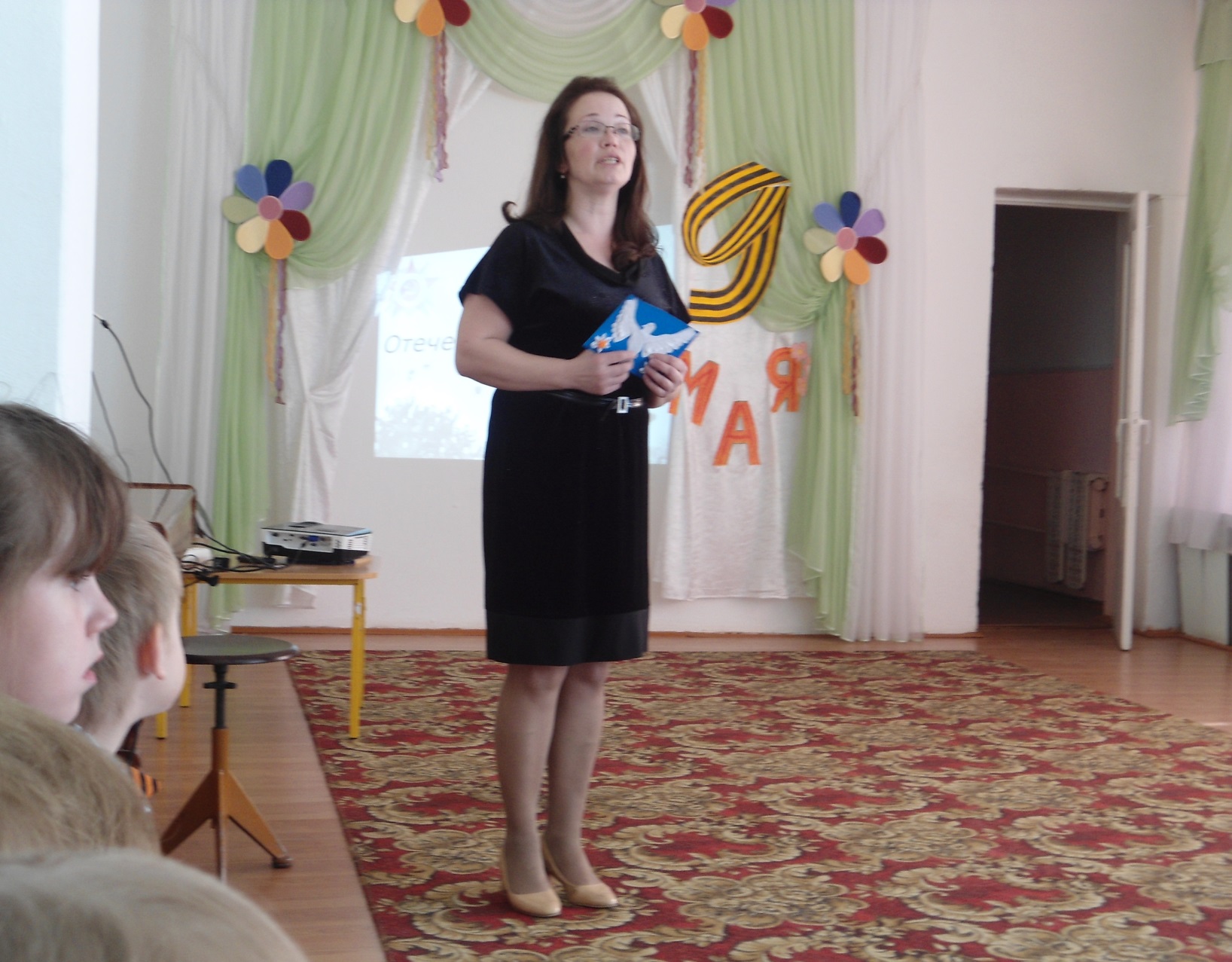 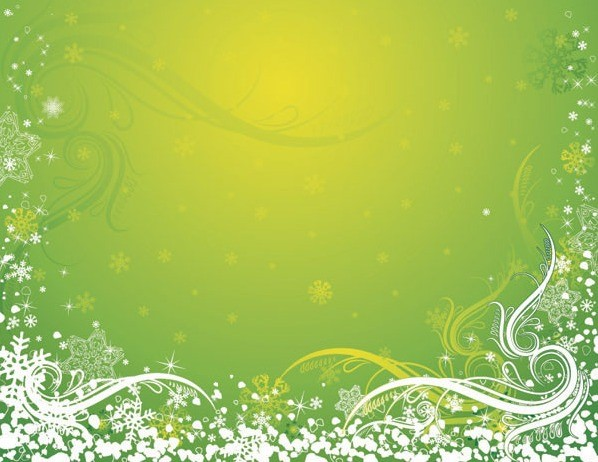 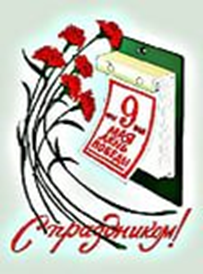 Зоя Семёновна рассказала детям о трудностях военного времени, 
о том какую помощь фронту они осуществляли, 
о  том как тяжело было учиться в голодное время,
 о крепкой детской дружбе. 
Дети слушали и  сопереживали нашему ветерану.
 А также Зоя Семёновна ответила на вопросы детей.
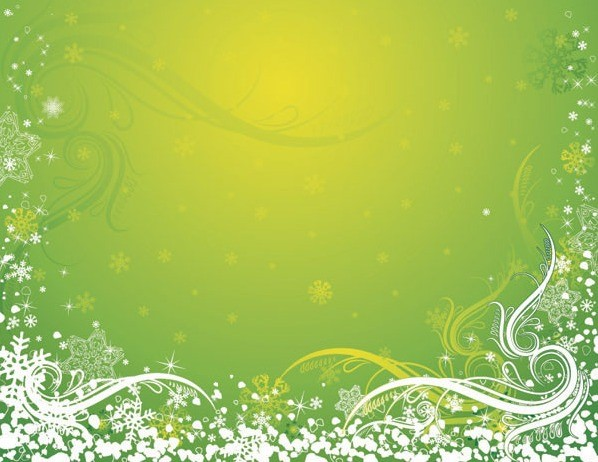 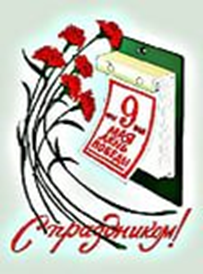 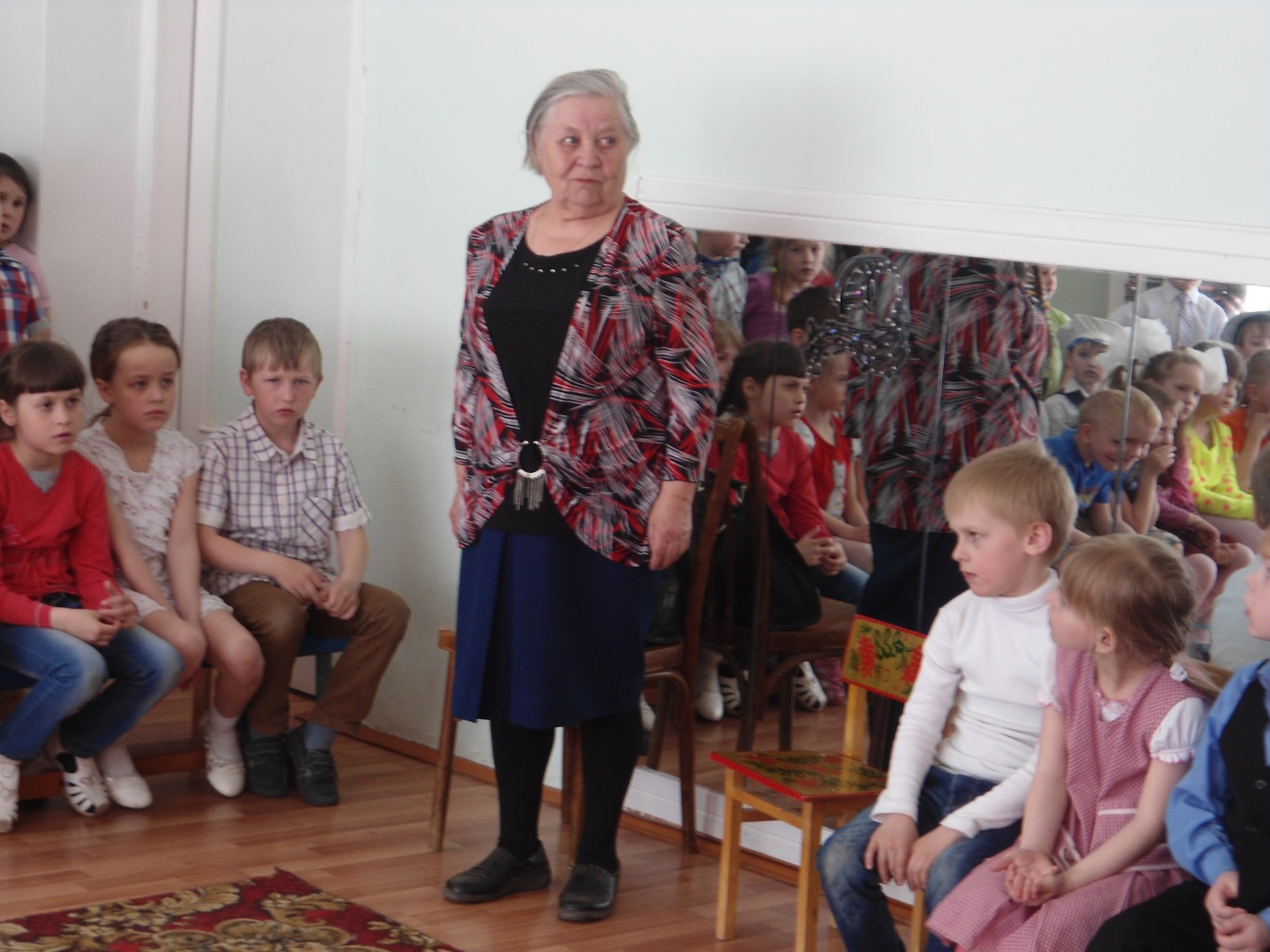 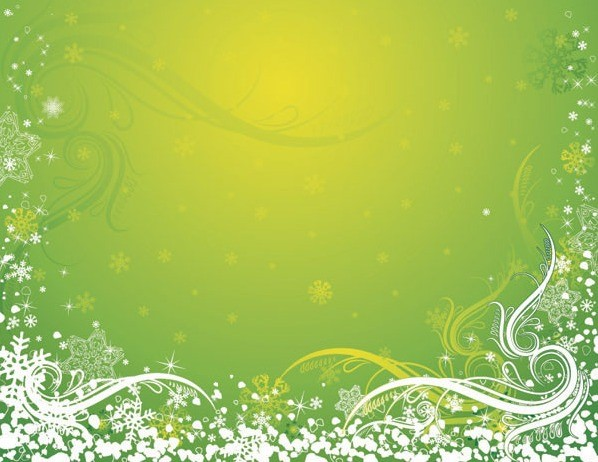 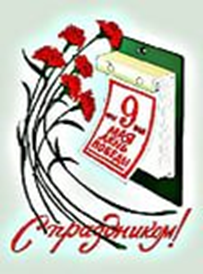 Концерт и открытки сделанные руками детей подарили нашей героине праздник.
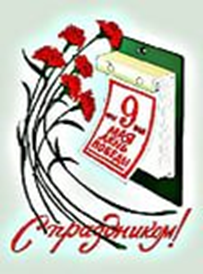 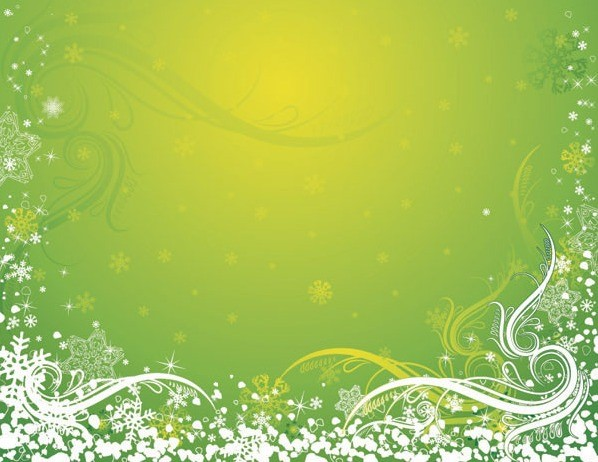 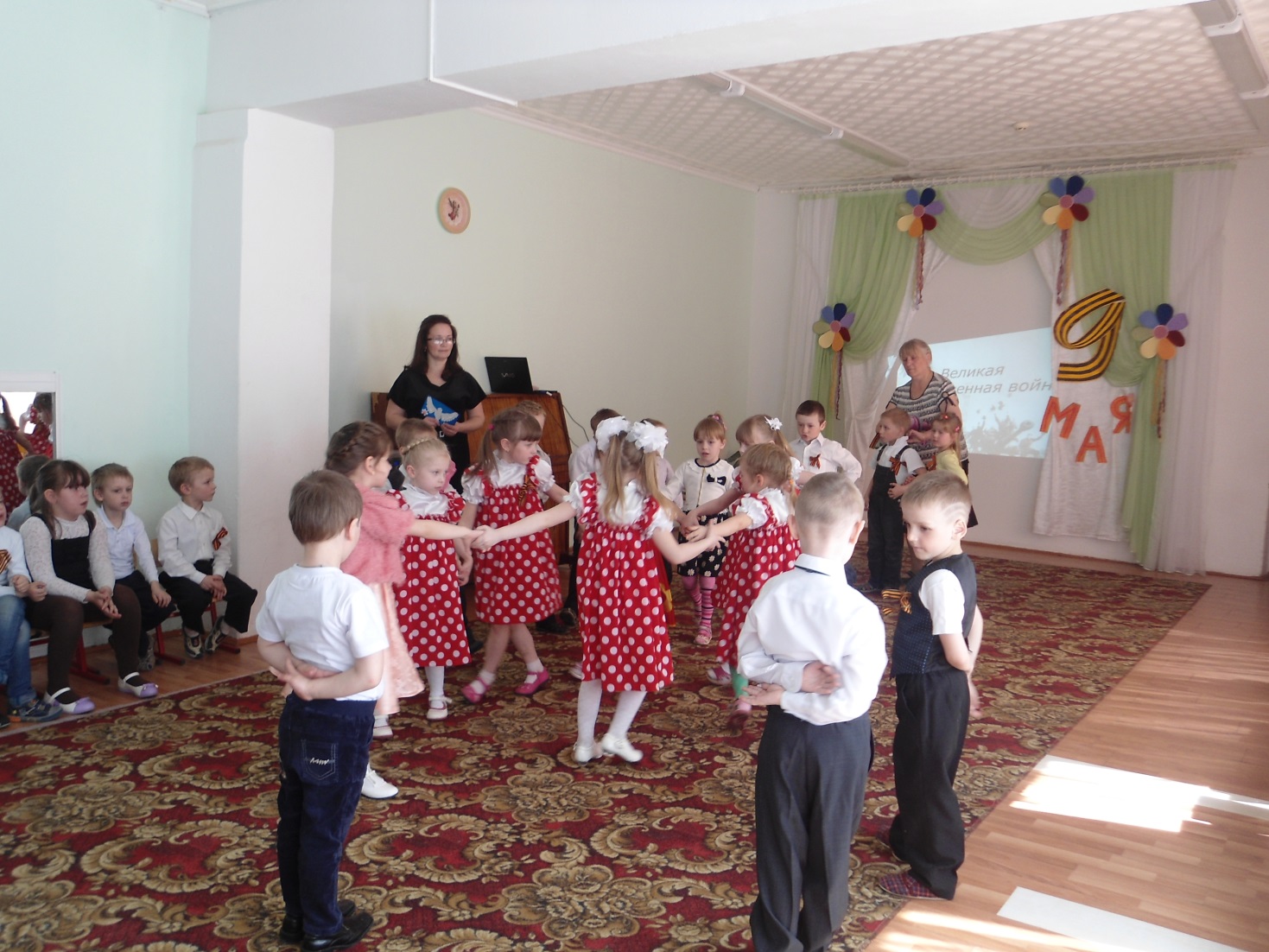 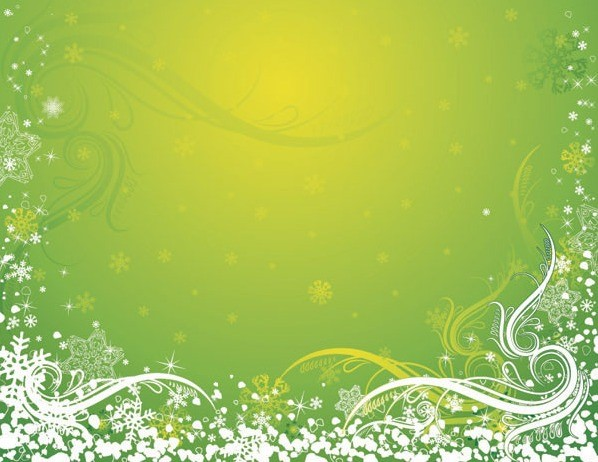 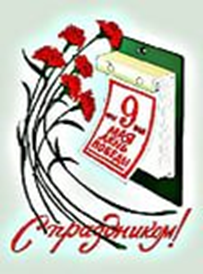 Мы благодарим Зою Семёновну 
 за интересную беседу и напутственное слово выпускникам. 
Желаем вам добра, здоровья и мирного неба над головой.